An eye for Magritte
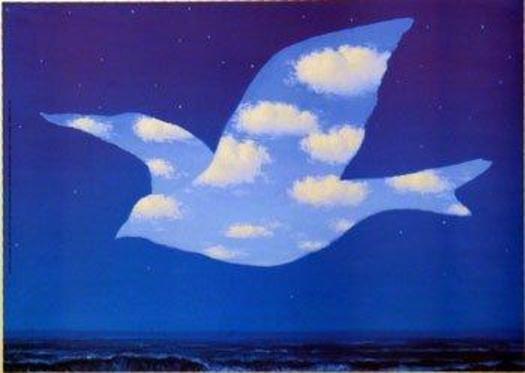 Art History
René Magritte (1898- 1967) was surrealist artist
Surrealism- is a form of art that uses fantasy or dreamlike images to express ideas 

Magritte is well known for his witty artworks

He wanted to symbolize the idea of reflection by having viewers think about what they were really looking at
Vocabulary
Symbolize- to represent or to stand for

Reflection- to give back and show an image
Surrealism
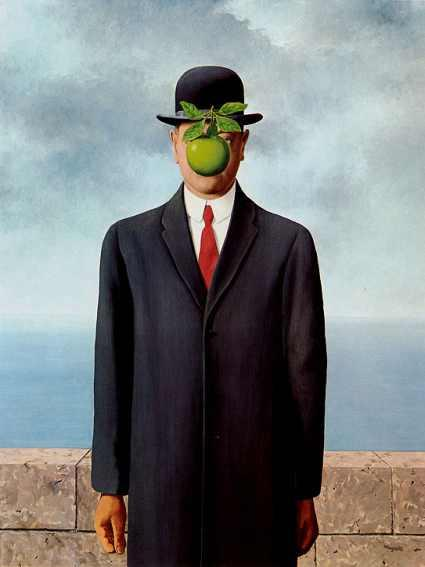 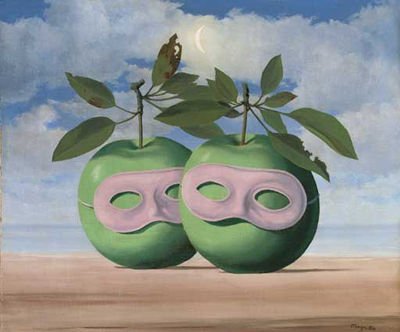 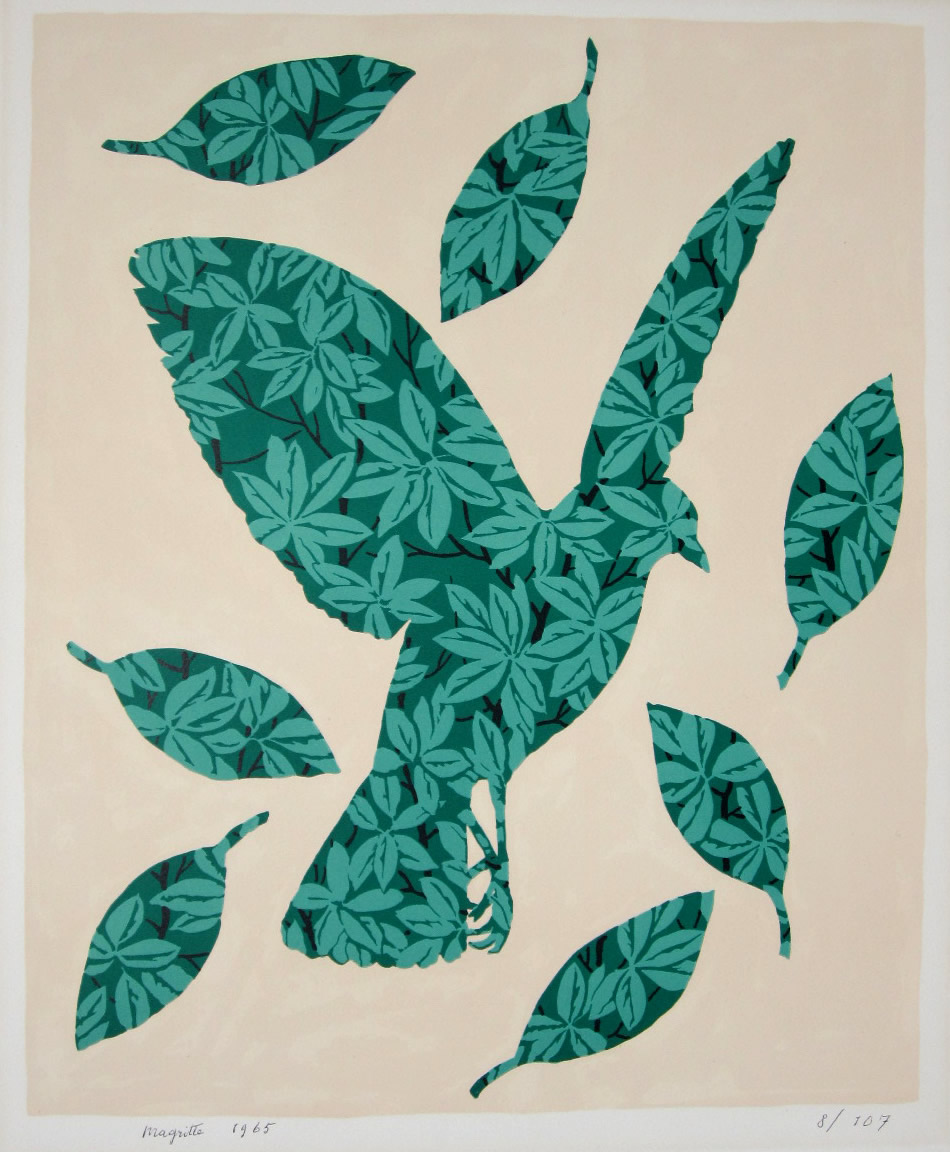 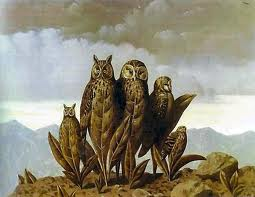 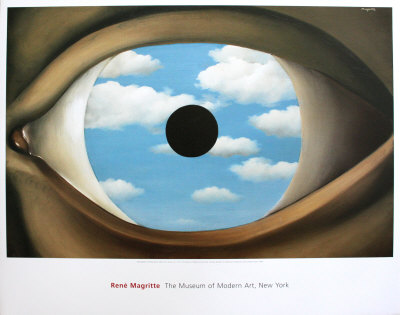 René Magritte
The pupil is black the iris is a reflective background
Reflection
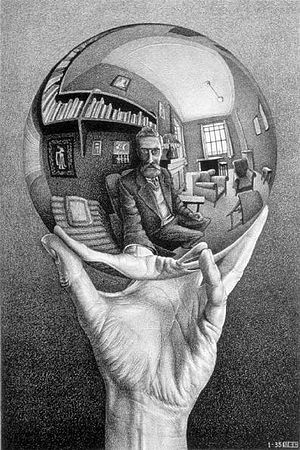 M.C. Escher
Your Turn
Create an eye that has an iris that reflects a sight you enjoy seeing. It can be a favorite place you like to go, a favorite food, something you see around the room, your choice.